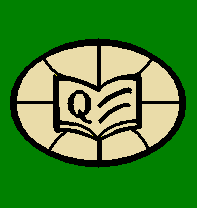 Организация работы над созданием  фонда контрольно-оценочных средств в условиях реализации ФГОС СПО
Требования ФГОС   СПО:
Для аттестации обучающихся на соответствие их персональных достижений поэтапным требованиям соответствующей ОПОП (текущая и промежуточная аттестация) создаются фонды оценочных средств, включающие типовые задания, контрольные работы, тесты, позволяющие оценить знания, умения и уровень приобретенных компетенций. Фонды оценочных средств разрабатываются и утверждаются в техникуме.
Требования ФГОС   СПО:
Конкретные формы и процедуры текущего и промежуточного контроля знаний по каждой дисциплине разрабатываются техникумом самостоятельно и доводятся до сведения обучающихся в течение первых двух месяцев обучения.
Оценка качества освоения основных образовательных программ должна включать текущий контроль успеваемости, промежуточную аттестацию обучающихся и итоговую государственную аттестацию выпускников.
Оценочные средства (ОС)
Таким образом ОС это  фонд контрольных заданий, а также описаний форм и процедур, предназначенных для определения качества освоения обучающимися учебного материала.
Структура фонда оценочных средств
1. Программа и план-график проведения контрольно-оценочных мероприятий на весь срок обучения.
2. Паспорта компетенций и программы оценивания компетенций в соответствии с условиями обучения и профилем направления.
3. Совокупность контрольно-оценочных материалов (опросников, тестов и др.), предназначенных для оценивания уровня сформированности компетенций на определенных этапах обучения (на входе у студентов первого курса, приступающих к освоению ОПОП; после первого курса; на ключевых этапах обучения на старших курсах
4.Методические материалы, определяющие процедуры оценивания компетенций на всех этапах проверки.
5. Технологии и методы обработки результатов оценивания результатов деятельности
6. Рекомендации по интерпретации результатов и методические материалы, определяющие процедуру обсуждения результатов со студентами; банк статистической информации и программы мониторинга достижений.
7. Методические материалы, определяющие требования, процедуру защиты и критерии оценки выпускной квалификационной работы на основе требований ФГОС СПО.
8. Рекомендации по обновлению фонда оценочных средств (периодичность, степень обновления, изменение процедур, методов, технологий, показателей, критериев и др.).
Сложности при разработке КОС
Наибольшие сложности на современном этапе внедрения ФГОС связаны с разработкой КОС, которые призваны определить готовность обучающегося к выполнению конкретного вида деятельности отраженного в профессиональном модуле:

1. Разработка и оформление проводится в соответствии с макетом

2. Перечень показателей КОС должен быть составлен с учетом имеющихся
 в структуре программы модуля умений и знаний, компетенций

3. Задания для проверки МДК  должны носить компетентностно-ориентированный, комплексный характер и оценивать необходимо  как профессиональные , так и общие компетенции

4. Учитывая, что компетенция проявляется в готовности проявлять знания, умения и навыки в ситуациях нетождественных тем, в которых они формировались, следует содержание приблизить к ситуации профессиональной деятельности
Этапы формирования КОС
При формировании КОС необходимо учитывать:

Направление профессиональной деятельности
Требования к портфолио обучающегося 
Комплект заданий для обучающегося
Форма оценочного листа
Форма сводной  оценочной ведомости
Пакет экзаменатора
ТРЕБОВАНИЯ К ОЦЕНОЧНЫМ СРЕДСТВАМ ДЛЯ ПРОВЕРКИ СФОРМИРОВАННОСТИ КОМПЕТЕНЦИЙ
ИНТЕГРАТИВНОСТЬ (МЕЖДИСЦИПЛИНАРНЫЙ ХАРАКТЕР, СВЯЗЬ ТЕОРИИ И ПРАКТИКИ);

2. ПРОБЛЕМНО-ДЕЯТЕЛЬНОСТНЫЙ ХАРАКТЕР;

3. ОРИЕНТАЦИЯ НА ПРИМЕНЕНИЕ УМЕНИЙ И ЗНАНИЙ В НЕТИПОВЫХ СИТУАЦИЯХ (НЕТОЖДЕСТВЕННОСТЬ ПРЕДЛАГАЕМЫХ ЗАДАНИЙ СТАНДАРТИЗИРОВАННЫМ УЧЕБНЫМ ЗАДАЧАМ);

4. АКТУАЛИЗАЦИЯ В ЗАДАНИЯХ СОДЕРЖАНИЯ ПРОФЕССИОНАЛЬНОЙ ДЕЯТЕЛЬНОСТИ;

5. ЭКСПЕРТИЗА В ПРОФЕССИОНАЛЬНОМ СООБЩЕСТВЕ

6. СВЯЗЬ КРИТЕРИЕВ С ПЛАНИРУЕМЫМИ РЕЗУЛЬТАТАМИ
Комплект заданий для обучающихся
Оценка освоения  теоретического курса ПМ

Оштукатуренное помещение склада имеет размеры 50000х24000, высота 4000 мм
а) составьте последовательность технологических операций окраски стен известковой краской . Определите расход известковой краски для окраски потолка
б) обоснуйте выбор материалов, приемов работ, инструментов, инвентаря и оборудования
Составьте последовательность технологических операций подготовки оштукатуренных стен под оклейку обоями
Поверхность, окрашенная известковой краской, легко разрушается от трения, определите причины.
Оценка освоения  практического курса ПМ

Внимательно прочитайте задание . 
Вы можете воспользоваться  оборудованием, инструментом и приспособлениями, находящимися в мастерской.
Вы можете воспользоваться предложенной справочной литературой.
Время выполнения задания – 90 минут.
Задание
Выполните окраску пола учебного кабинета эмалевой краской.

Обоснуйте выбор категории малярной окраски, приемов, материалов, оборудования, инвентаря и инструментов.
Пакет экзаменатора (оборудование, средства индивидуальной защиты, технологические карты, справочники, методические пособия, критерии оценки)
Общие рекомендации по образовательным технологиям и оценочным средствам
Преподаватель (мастер ПО) при составлении КОС должен четко представлять себе:

Что означает данная компетенция для его студентов;
Каким образом используемые им методы преподавания способствуют овладению студентами этой компетенцией;
Какие учебные задания  выполняют его  студенты в  целях развития этой компетенции;
Каким образом он оценивает, овладели ли или в какой степени овладели его студенты этой компетенцией?
Каким образом узнают его студенты, овладели ли или в какой степени они овладели этой компетенцией, а если нет - то почему они ей не овладели?
ВИДЫ АТТЕСТАЦИЙ
ВИДЫ АТТЕСТАЦИЙ
Аттестация по ПМ (МДК)
«Квалификационная» аттестация
Аттестация по
дисциплине
ОБЪЕКТЫ ОЦЕНИВАНИЯ
Профессионально значимая научная информация
Способы теоретической
деятельности
профессиональные
компетенции,
общие компетенции (СПО)
Общие (ОК) и профессиональные компетенции (ПК), готовность к ПД (профессиональной деятельности)
НАПРАВЛЕННОСТЬ ЗАДАНИЙ
на воспроизведение, понимание, работу с информацией, решение типовых и нетиповых задач
на перенос, применение информации, актуализацию
умений и знаний в новой ситуации, выполнение универсальных способов  деятельности
на выполнение ПД,
сформированность ОК и ПК, реальные или имитационные  ситуации
ТЕХНОЛОГИЯ    РАЗРАБОТКИ   КОС     ДЛЯ КВАЛИФИКАЦИОННОГО    ЭКЗАМЕНА
ОЦЕНОЧНЫЕ ЗАДАНИЯ (КЕЙС), 
ПРИБЛИЖЕННЫЕ К ПРОФЕССИОНАЛЬНОЙ  СИТУАЦИИ
КУРСОВАЯ РАБОТА, НИРС 
(ЦЕЛЕВОЙ ЗАКАЗ, ОТРАЖЕНИЕ ОСВОЕНИЯ КОМПЕТЕНЦИЙ)
?? ДОП. ЗАДАНИЕ
КРИТЕРИИ ОЦЕНКИ
УСЛОВИЯ ВЫПОЛНЕНИЯ:
- чем разрешается пользоваться;
- требуется ли наблюдение;
- степень детализации при выполнении
…
УЧЕТ ОБЩИХ КОМПЕТЕНЦИЙ
АПРОБАЦИЯ НА ЭКСПЕРТАХ ОТ РАБОТОДАТЕЛЕЙ
АТТЕСТАЦИОННЫЙ  ЛИСТ  ПО УЧЕБНОЙ ПРАКТИКЕ в группе 1-1 МСС
Руководитель практики __________                                                                                                                            _______________________________
                                                                                                                            «_____» ________________ 20       год
 
Обучающиеся по профессии 270802.08 Мастер сухого строительства на первом курсе успешно прошли  учебную практику по профессиональному модулю ПМ.01 МДК 01.01  Изготовление столярных изделий и столярно-плотничных изделий и конструкций в количестве 102 часа  на базе Костромского строительного техникума. За время практики  овладели  профессиональными компетенциями:

ПК 1. Выполнять монтаж оконных, дверных блоков, встроенной мебели и лестниц.
ПК 2. Устраивать подвесные и натяжные потолки.
ПК 3. Выполнять обшивку поверхностей деревянными изделиями и крупноразмерными листами.
ПК 4. Изготавливать каркасные перегородки.
ПК 5. Выполнять ремонт столярно-плотничных изделий и конструкций.
Приобрели  практический опыт:
по монтажу оконных и дверных блоков, встроенной мебели, лестниц;
по устройству подвесных и натяжных потолков;
обшивки поверхностей различными материалами;
по изготовлению каркасных перегородок;
по ремонту столярно-плотничных изделий и конструкций;
Оценочная ведомость  по ПМ.05 Выполнение штукатурных работ                                                     преподаватель….
Краткая характеристика учебной и профессиональной деятельности 
 студентов  во время учебной  практики  (Мастер ПО…   )
КВАЛИФИКАЦИОННАЯ АТТЕСТАЦИЯ
РЕЗУЛЬТАТЫ  ЕДИНЫ, НО НЕ ТОЖДЕСТВЕННЫ
ДИСЦИПЛИНЫ, МДК, ПРАКТИКА
Профессиональный МОДУЛЬ
РЕЗУЛЬТАТЫ ОБУЧЕНИЯ
ОК, ПК, ПД,
КВАЛИФИКАЦИЯ
ОБРАЗОВАТЕЛЬНОЕ УЧРЕЖДЕНИЕ
ОБРАЗОВАТЕЛЬНОЕ УЧРЕЖДЕНИЕ, РАБОТОДАТЕЛЬ
УЧЕБНЫЙ  ХАРАКТЕР ЗАДАЧ
ТРАДИЦИОННЫЕ ФОРМЫ АТТЕСТАЦИИ
РЕШЕНИЕ ЗАДАЧ ПД, НОВЫЕ ФОРМЫ АТТЕСТАЦИИ: ЭКЗАМЕН КВАЛИФИКАЦИОНЫЙ,
РАЗНЫЕ ИНСТРУМЕНТАРИИ ПРОВЕРКИ